Annual Financial Report (AFR)/LAUGHAugust 2024
1
Outline
Define the AFR

Identify the State Laws & Requirements for Reporting Financial Data to the LDOE

Louisiana Accounting & Uniform Governmental Handbook (LAUGH)

AFR Submission, Review Process & Ratings

Appendix
Define the AFR
What is the AFR?
The AFR is used to collect, consolidate, and review computerized fiscal data from the Local Education Agencies (LEA) to support LDOE management decisions, and to respond to various requests for educational financial data. 

The AFR provides a summary of all financial activities for the LEA during the fiscal year being reported (i.e., preceding July 1- June 30), together with the status of selected funds and/or account groupings as of the end of that fiscal year (June 30).
Identify the State Laws & Requirements for Reporting Financial Data to the LDOE
5
Laws
Louisiana Revised Statute 17:92

Requires LEA Annual Financial Reports be submitted to 
the LDOE by September 30th of each year
Requirements for Reporting Financial Data
Revenues and expenditures reported on the AFR are used to either:
Determine allocations to the LEAs and to the State of Louisiana,
Determine compliance with various state and/or federal requirements,
Provide data to make financial and/or other business decisions
Louisiana Accounting & Uniform Governmental Handbook (LAUGH)
Louisiana Accounting & Uniform Governmental Handbook (LAUGH)
Fund  Balance
Serves as the official Chart of Accounts for financial reporting

Conforms to Generally Accepted Accounting Principles (GAAP)

Conforms to USDE financial handbook

Provides for full disclosure of financial information
Revenues
Expenditures
LAUGH Guide:  https://www.louisianabelieves.com/docs/school-choice/guide---laugh-guide.pdf?sfvrsn=2
LAUGH Components
LAUGH includes detailed descriptions and guidance for:
Measurement focus and basis of accounting
Fund Accounting (Modified Accrual) vs. Government-Wide (Full Accrual)      
Account classification structure
Fund, Source, Object, Function, and Balance Sheet Accounts
Fund classifications
Governmental, Proprietary, Fiduciary
Revenue Account Codes
Local, State, or Federal revenue source
AFR Submission, Review Process & Ratings
AFR Submission
All Fiscal Project Codes (FPCs) (primary and secondary) must be separately uploaded or entered to the Web-AFR system via the Louisiana Educational Accountability Data Systems (LEADS) Portal (https://leads3.doe.louisiana.gov/ptl/). Do not mail/e-mail copies of AFR spreadsheets or text files to LDOE unless they are specifically requested.

AFR user IDs and Total Automated Security (TAS) permissions must be assigned or updated by the LEA security administrator in order to access the LEADS Portal.
AFR Submission
LEAs may elect to create and update its AFR files entirely on-line; however, once the file is uploaded or the on-line option is selected, the LEA must remain with that same operational mode for the entire data collection cycle. 

AFR Instructions & Forms: https://leads13.doe.louisiana.gov/lug/AFR/AFR.htm
AFR Submission Fiscal Project Codes (FPC)
Primary FPC
Applicable to all LEAs

AA0 – Basic AFR

Includes all financial transactions for the LEA during the fiscal year being reported (i.e., preceding July 1- June 30), together with the status of selected funds and/or account groupings as of the end of that fiscal year (June 30).

All educational revenues and expenditures regardless of source (MFP, state general fund, federal, local, self-generated hurricane and flood, etc.) must be included in the AFR.
AFR Submission Fiscal Project Codes (FPC)
Secondary FPCs

NOT Applicable to all LEAs

AB1 – Economically Disadvantaged (ED) (KPC 4300 – column 4)
DF1 – Flood Preparation & Recovery
DH1 – Hurricane Recovery

All entries in the secondary FPCs must be included in the primary FPC (AAO).

The column and key punch code (kpc) where amounts are entered in the secondary FPCs should be reported in the same column and kpc in the primary FPC (AAO).
Review Process – AFR Checklist
AFR Review Edits & Reviews

AFR Edits 

Revenues Violating Block Out
If a Key Punch Code (KPC) appears on this report, then either a correction should be made to reclassify the revenue or an explanation should be provided for the amount that is not reclassified. If you also reported expenditures related to these revenues they should be reclassified.

Calculated vs Reported Excess/Deficiency (KPC 51190)
The Excess or Deficiency of Revenues and Other Sources of Funds minus the sum of Expenditures and Other Uses of Funds should be compared to the amounts reported in KPC 51190. Total Revenues (KPC 15000) plus Other Sources of Funds (KPC 51000) minus Total Expenditures (KPC 50900) plus Other Uses of Funds (KPC 51180).
Review Process – AFR Checklist
AFR Review Edits & Reviews

AFR Edits 

Calculated vs. Reported End of Year Balances
If fund balances are reported correctly, zeros will be in each column of the spreadsheet. Where numbers appear in the spreadsheet, it indicates that the district has reported something incorrectly. The beginning fund balance (KPC 51195) should always equal the prior year’s ending balance. If the LEAs reported beginning fund balance (KPC 51195) is not equal to the prior years ending fund balance, LEADS will reject the incorrect beginning fund balance and insert zeros in KPC 51195. Any adjustments should be made in KPC 51194 (Prior Year Adjustment).  

Check Internal Math of Reported Fund Balance Records
Compare beginning of year fund balance (KPC 51195) plus reported excess/deficiency (KPC 51190) plus transfer in (KPC 51192) minus transfer out (KPC 51193) plus prior year adjustment (KPC 51194) to reported end of year balance (KPC 51196).  ERRORS CAN OCCUR IF BEGINNING FUND BALANCE DOES NOT EQUAL TO PRIOR YEARS ENDING FUND BALANCE.
Review Process – AFR Checklist
AFR Reviews

Identify Zero Balance Records
	Review all KPCs with zero balances for accuracy

Identify Negative Balance Records
	Review all negative balances for accuracy

Required Data List
	Review the report and verify that salary data has been accurately reported

Compare Employee Benefit vs. Salaries
	Salaries with no benefits need explanations and/or corrections if reported  incorrectly.
	Health Benefits for Retirees must be reported in the separate functional areas throughout the AFR (i.e., Regular 	Programs, Special Education Programs, Career and Technical Education Programs, etc.). 
	Not doing so will negatively affect the school’s indirect cost rates.
	Sick Leave Severance Pay should also be accurately reported in each section of the AFR.
Review Process – AFR Checklist
Other AFR Comparisons and Reviews
(amounts must equal)
Ad Valorem Tax Revenue Comparison (Not Applicable to Charters)
Sales/Use Tax Revenue Comparison (Not Applicable to Charters)
Comparison of Prior Year “Ending Balance” (KPC 51196) and Current Year “Beginning Balance” (KPC 51195)
Comparison of Current Year “Ending Balance” (KPC 51196) and Balance Sheet “Total Fund Balance” (KPC 54000)
Comparison of Balance Sheet “Total Assets” (KPC 51690) and Balance Sheet “Total Liabilities and Fund Balance” (KPC 55300)
Comparison of Capital Assets, Long Term Debt and Permanent Funds (Table III)
Review Process – AFR Checklist
Comparison of Prior Year vs. Current Year Data

This report compares data reported in the prior year to data reported in the current year.  

Note: First year charters do not  provide explanations for this section. We require all first year charters to review the line items for accuracy.
Review Process – AFR Checklist
Every Student Succeeds Act (ESSA) - Maintenance of Effort (MOE)

Annual Financial Report data is used to calculate each LEA’s MOE for the ESSA program. For MOE, the LEA must determine that either the combined fiscal effort per student or the aggregate expenditures of State and local funds with respect to the provision of free public education in the LEA for the preceding fiscal year was not less than 90 percent of the combined fiscal effort per student or the aggregate expenditures for the second preceding fiscal year.

The ESSA AFR Edit Check was created to:

Determine if LEAs have met the ESSA MOE requirement prior to closing the LEADS portal 

Allows the LEA to review and make corrections
Review Process – AFR Checklist
Verification of Revenues and Expenditures

Local Revenue Representation Transfer From Other LEA (KPC 3350)
MFP Payments (KPC 4300 + KPC 4450)
MFP Payments – School Lunch Fund (KPC 4450)
PIP (5650)
Employer’s Contribution to Teachers Retirement - PIP (7600)
Dues and Fees (KPC 38765)
22
Review Process – AFR Checklist
Balances at End of Year (KPC 51196)

Due to the Cash Management Improvement Act, there should be no fund balances in columns 5 & 6. If there are balances in these columns, the LEA should review the AFR and make any necessary corrections. Written explanations must be provided if the LEA deems that the balance is correct.

The General Fund should have a balance greater than or equal to 0.
AFR Review - Overview
Submit all applicable fiscal project codes by September 30th

Review the File Upload Error Report after each submission

Save and review the AFR630 after each submission 

Provide all requested written responses

Ensure the General Fund does not have a negative balance

Ensure columns 5 & 6 do not have balances
AFR Ratings
The Ratings are applied as follows:

Excellent – complete & error free AFR submitted to the LDOE on or before October 31
Good – complete & error free AFR is submitted to the LDOE between November 1 - November 29
Needs Improvement – complete & error free AFR is submitted to the LDOE between November 30 - December 29
Unacceptable - complete & error AFR is submitted to the LDOE after December 29

Ratings are emailed to the preparer.
AFR Ratings
Complete & Error Free AFR

A complete AFR includes all applicable Fiscal Project Codes (FPC)

An error free AFR is a complete AFR that:
Balances 
Has no outstanding edit errors 
Has no outstanding explanations
Appendix
Level 3 provides three allocations :

1 - Continuation of Prior Year Pay Raises - Continues funding for teacher and support worker pay raises originally provided by the Legislature the 2000s.

2- Historical Formula Allocation – A one-time hold harmless provision instituted in the early 1990s when the current student driven formula was implemented to ease transition. 

3 - Support for Increasing Mandated Costs of Health Insurance, Retirement, and Fuel - $100 per student to defray the costs of these expenses implemented in mid-2000s.
27
Minimum Foundation Program (MFP)
The MFP formula is adopted by the State Board of Elementary and Secondary Education (SBESE) and approved by the Legislature.

MFP determines the cost of a minimum foundation program of education in all public elementary and secondary schools and helps to allocate the funds equitably to parish, city and other local school systems

MFP funds are not earmarked for specific purposes but are intended, in combination with other funds available to the local school systems, to provide the fiscal requirements of operating a school system.
Minimum Foundation Program (MFP)
Local Sales Tax Revenue 
(KPC 700-900)
Local Earnings on Investments in Real Property 
(KPC 2200 – 2300)
State Revenue in Lieu of Taxes 
(KPC 6400 – 7150)
Federal Revenue in Lieu of Taxes
 (KPC 12100 – 12400)
Local Ad Valorem Tax Revenue 
(KPC 200-650)
Revenues reported in the AFR have a direct effect on the MFP allocation to ALL LEAs
Indirect Cost Calculation
Indirect Cost Rate

The restricted and unrestricted indirect cost rates for each LEA is based on the expenditures reported in its AFR

The indirect cost rate is applied against allowable federal expenditures to determine the maximum indirect costs for each LEA

Indirect Cost Rate Formula =                  Indirect Costs               
                                                       Unallowed Costs + Direct Costs
Indirect Cost Rate
The indirect cost calculation includes expenditures from the AFR that are identified as Direct, Indirect, Excluded or Unallowed for the following expenditure functions:
National Public Education Financial Survey (NPEFS)
The AFR populates the NPEFS
This information is used in the allocation of Title I funds from the USDOE
MFP Weighted Funding
Economically Disadvantaged (ED)
[Multiple Functions within FPC AB1)
Career & Technical Education (CTE)
[Functions 1300, 2215, & 2235]
Special Education – Other Exceptionalities
[Functions 1210, 2140 - 2170, 2212, 2232 & 2730]
Special Education – Gifted & Talented
[Functions 1220, 2140, 2213,  & 2233]
The weighted allocation is intended to support the educational expenditures relative to each area.

The weighted allocations are included in the MFP budget letter.
MFP Weighted Funding
The LEA AFRs are designed in such a way to ensure statutory compliance with Act 310 of the 2009 Regular Legislative Session
Economically Disadvantage (ED) Revenues and Expenditures
Career & Technical Education (CTE) Revenues and Expenditures
Other Exceptionalities and Gifted & Talented Revenues and Expenditures
Per Pupil Revenues and Expenditures
Seventy Percent (70%) Instruction Requirement
Pupil Support Services 
2100 Series Expenditure Functions
Instruction 
1000 Series Expenditure Functions (Except 1600 – Adult Ed)
Instructional Staff Services
2200 Series Expenditure Functions
School Administration
 2400 Series Expenditure Functions
At least 70% of General Fund dollars spent must be used for instruction at the school building level
Seventy Percent (70%) Instruction Requirement
Exp. Object 100: Teachers and Teacher Aides Salaries
Exp. Object 200: Teachers and Teacher Aides Benefits
Exp. Object 300: Purchased Professional and Technical Services
Exp. Object 600: Textbooks, Instructional Materials, and Supplies
Exp. Object 700: Instructional Equipment
Instruction  
Activities dealing directly with the interaction between teachers and students
At the close of the AFR system, an automated calculation is performed directly from the AFR data reported and captured in LEADS.
Actual expenditures reported in the applicable key punch codes are pro-rated between the school site and the central office based on the most recent October 1 SIS base count and PEP data, such as salaries and staff counts
The Financial Risk Assessment (FRA)
Required by Act 7 of the 2005 Regular Louisiana Legislative  Session to define “financially at risk” as a status of any city, parish or other local school board

By law, each city, parish or other local public school board shall be notified on a regular basis by the state Department of Education of its status related to the elements of the definition of financially at risk.  


Provides notification to the BESE and the LDOE about the financial standing of LEAs, relying on information being forthcoming from the local school systems.
Local Property and Sales Tax Collections
The Financial Risk Assessment (FRA)
There are four specific areas of reported data within the AFR that are included in the FRA
General Fund Balance
Timely Submission of a complete and error free AFR
General Fund Deficit Spending
Local Property and Sales Tax Collections
The Financial Risk Assessment (FRA)
This factor includes a review of local property and sales tax collections over the last five years
The ability of a school system to provide local revenue can be measured by:
changes in property and sales tax collections, and
per pupil local taxes collected within a local school system in comparison to the average per pupil local taxes collected by all school systems.
39
Timely Submission of complete and clean AFR
The Financial Risk Assessment (FRA)
This factor is based on when the LEA’s complete and clean AFR is submitted to the LDOE
The ratings are applied as follows:
Excellent – complete & clean AFR submitted to the LDOE on or before October 31
Good – complete & clean AFR is submitted to the LDOE between November 1 - November 29
Needs Improvement – complete & clean AFR is submitted to the LDOE between November 30 - December 29
Unacceptable - complete & clean AFR is submitted to the LDOE after December 29
40
Maintenance of Effort (MOE)
MOE is calculated for both IDEA Part B and ESSA using the expenditures recorded in each LEA’s AFR

MOE can be met in aggregate of total expenditures or on a per pupil basis using student count data from SIS and/or SER

Failure to meet MOE will result in a reduction in grant allocations for ESSA and repayment of funds from local sources for IDEA Part B
41
MOE - ESSA
Requires that the most current year of state and local expenditures be equal to or greater than 90% of those same expenditures for the prior year (In aggregate or per pupil)
Expenditures excluded from the calculation are:
Debt Service Expenditures
Facilities and Construction Acquisition Expenditures 
Community Service Expenditures
Federal Expenditures
42
MOE - ESSA
There are no exceptions for ESSA MOE compliance

Failure to meet ESSA MOE will result in the LEA’s current allocation being reduced by the same proportion that MOE was not met

An LEA has to fail the ESSA MOE requirement more than once over a five year period before reductions in allocations may be made.

The LEA may opt to submit a waiver request to USDE requesting to regain the reduced grant funds. (LDOE assists in this effort)
43
MOE - IDEA
Requires that the most current year state and local  or local only special education expenditures be equal to or greater than those same expenditures for a prior year (In aggregate or per pupil)

Verification – uses current year budget
Confirmation – uses most recent actual expenditures

Approximately 240 individual key punch codes are included in this MOE calculation
44
MOE - IDEA
If MOE is not met in aggregate or/and per pupil basis using state and local or local only expenditures:
There are allowable exceptions that may be applied, and
Adjustment to AFR data may be made with supporting documentation
IDEA MOE does not have a waiver option
45
MOE - IDEA
Allowable Exceptions include:
Voluntary departure of special education and related personnel
Decrease in the enrollment of children with disabilities
Termination of the obligation to provide services to a child because the child left your jurisdiction, reached the age that you are no longer obligated to provide services, or no longer needs services
Termination of costly expenditures for long-term purchases
Assumption of cost by the LEA (High Cost Services funds)
46
MOE - IDEA
Failure to meet IDEA MOE will result in the LEA repaying the federal awarding agency the amount by which MOE was not met (not to exceed the grant awarded amount)

This repayment must be made from the general fund

If the independent auditor determines through their audit that a reporting error occurred in one of the key punch codes used to calculate MOE, maintain documentation of that error to substantiate adjusting your expenditures for the MOE calculation
47
Excess Costs - IDEA
Excess costs are the educational costs of any elementary or secondary school student with a disability that are in excess of the average per pupil expenditure in an LEA during the preceding fiscal school year

The minimum average per pupil amount for children with disabilities in elementary schools must be computed separately from the minimum average per pupil amount for children with disabilities in secondary school
48
Excess Costs - IDEA
Excess costs are the educational costs of any elementary or secondary school student with a disability that are in excess of the average per pupil expenditure in an LEA during the preceding fiscal school year

The minimum average per pupil amount for children with disabilities in elementary schools must be computed separately from the minimum average per pupil amount for children with disabilities in secondary school
49
Excess Costs (IDEA) – Minimum Average Amount Calculation
From The Prior Year AFR:
Total Expenditures (local, state, and federal)
Minus: Capital Outlay expenditures
Minus: Debt Service expenditures
Minus: Federal IDEA Part B expenditures
Minus: Federal, State, and local Title I Part A expenditures
Minus: Federal, State, and local Title III Parts A and B expenditures
Calculated Expenditures

Divide the calculated expenditures by the total number of students per SIS
50
Excess Costs (IDEA) – Minimum Average Amount Calculation cont’d
Excess Costs – Current Year Excess Cost Calculation





Compare the actual state and local Special Education Expenditures spent per the AFR to the calculated required Excess Costs to determine if there was an excess or deficiency
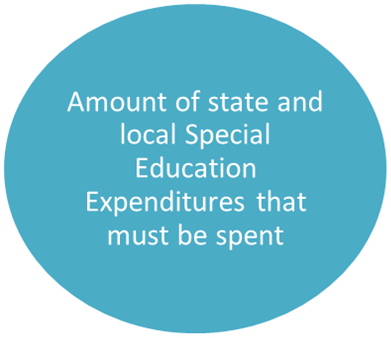 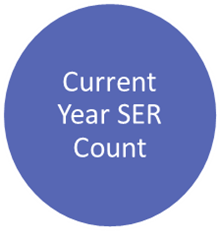 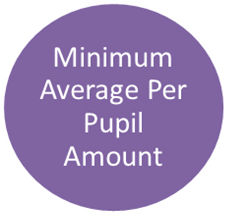 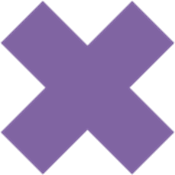 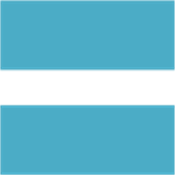 51
Cash Management Investment Act (CMIA)
CMIA requires that all grantees and sub grantees have, as part of their financial management systems, procedures for minimizing the time between requesting funds and disbursing the funds. 
LEAs should only request the amount they have expended and are expected to pay as soon as federal funds arrive. 
Other than the cash-neutral request for salary expenditures, reimbursements from federal programs should not be requested or recorded prior to recording the related expenditures
Federal revenues and expenditures must be recorded for the correct key punch code and the correct fund in the AFR
52
Cash Management Investment Act (CMIA)
AFR Column 5 – Special Federal Funds
IDEA
ROTC
Head Start
Career & Technical Education (Federal Portion)
LA 4 (Federal Portion)
AFR Column 6 – Federal ESSA Funds
ESSA
AFR Column 7 – Other Special Funds
Any Other Federal, State, or Local 
AFR Column 9 Capital Projects Funds
FEMA
There should not be a fund balance in columns 5 or 6
53
Cash Management Investment Act (CMIA)
A positive fund balance indicates that you received more federal money than you spent
This could require refunding the funds to the federal awarding agency along with calculated interest on these excess funds
Upon closing the AFR system, AFRs with a federal fund balance are forwarded to Appropriation Control for collection
54
Cash Management Investment Act (CMIA)
A negative fund balance is an error because you cannot spend federal monies that you did not receive
“Excess” expenditures should be re-coded to the General Fund
Negative Federal fund balances can result in errors for MOE, Excess Costs, etc.
55
National Center for Education Statistics (NCES)
Upon closure of the AFR System, the LDOE is required to report every line item on the AFR to the NCES
The NCES publishes this AFR data for the State of Louisiana and its LEAs on a national level
Various federal agencies, including the USDOE, utilize this data to make financial decisions about grant funding, to perform program evaluation, to perform comparisons among states, and to identify and target areas for improvement for the State of Louisiana
56
Contact Information
Louisiana Department of Education
1-877-453-2721

Audit Unit
P. O. Box 94064
Baton Rouge, LA 70804-9064

Phone: (225) 342-3617
Toll Free: 1-877-453-2721
57
Contact Information
Jameka Henderson, Chief of Staff
Keya Williams, Auditor

Data Management (LEADS portal issues)
systemsupport@la.gov

Email: firstname.lastname@la.gov
58